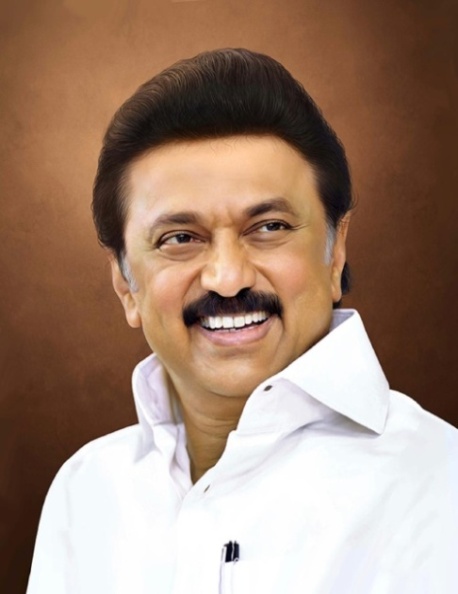 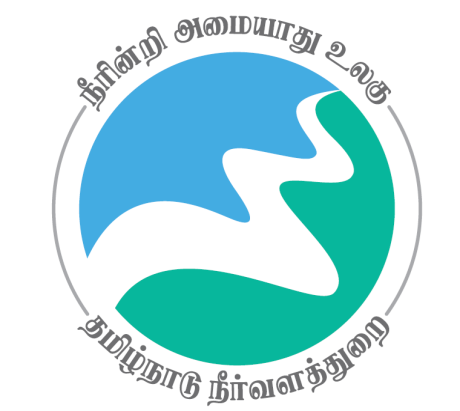 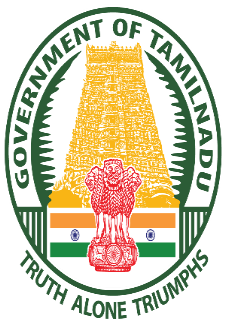 Review of 
Water Resources Department
by the 
Chief Secretary to Government
20.09.2024
1
Andiappaanur odai dam, Thirupathur District
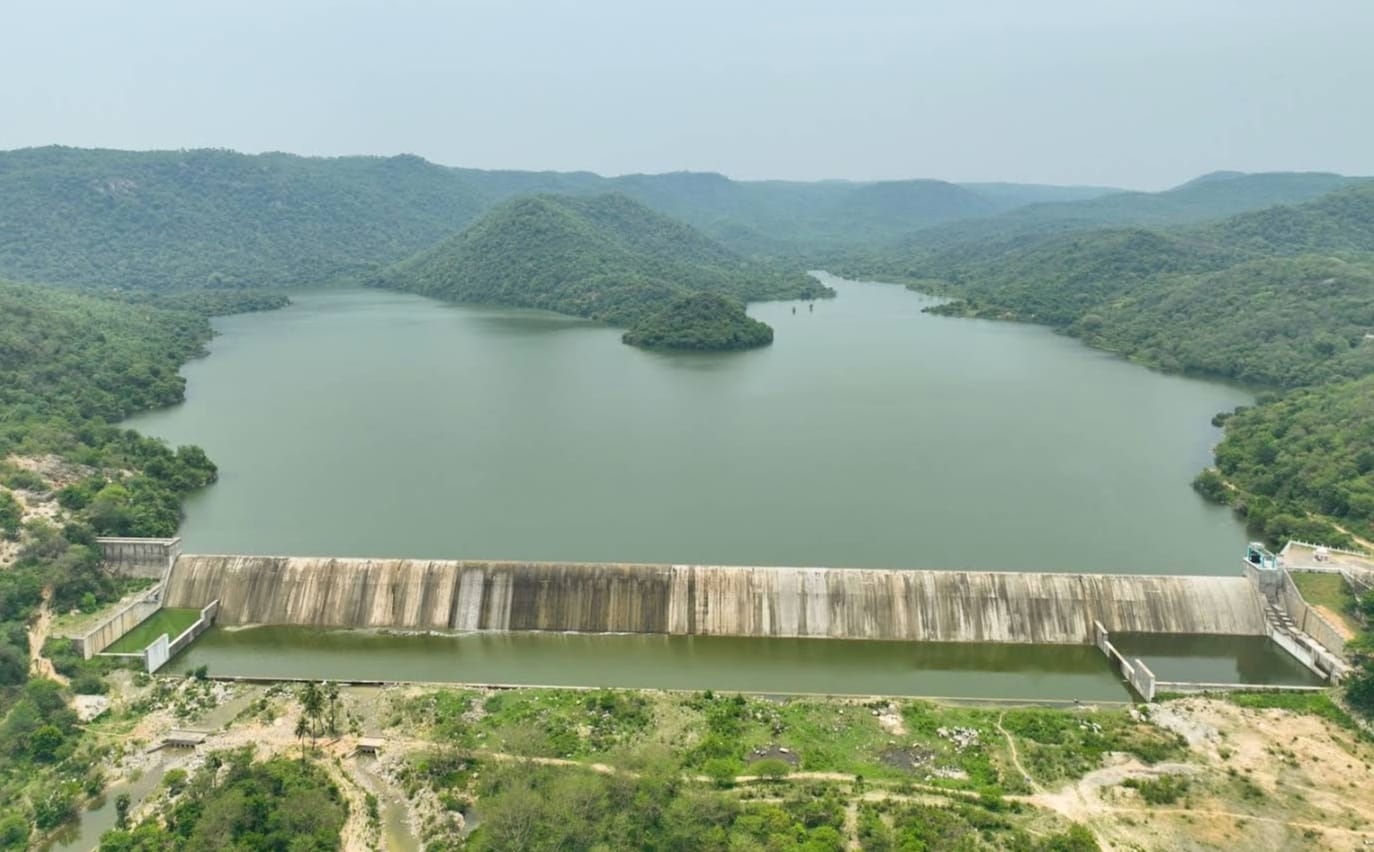 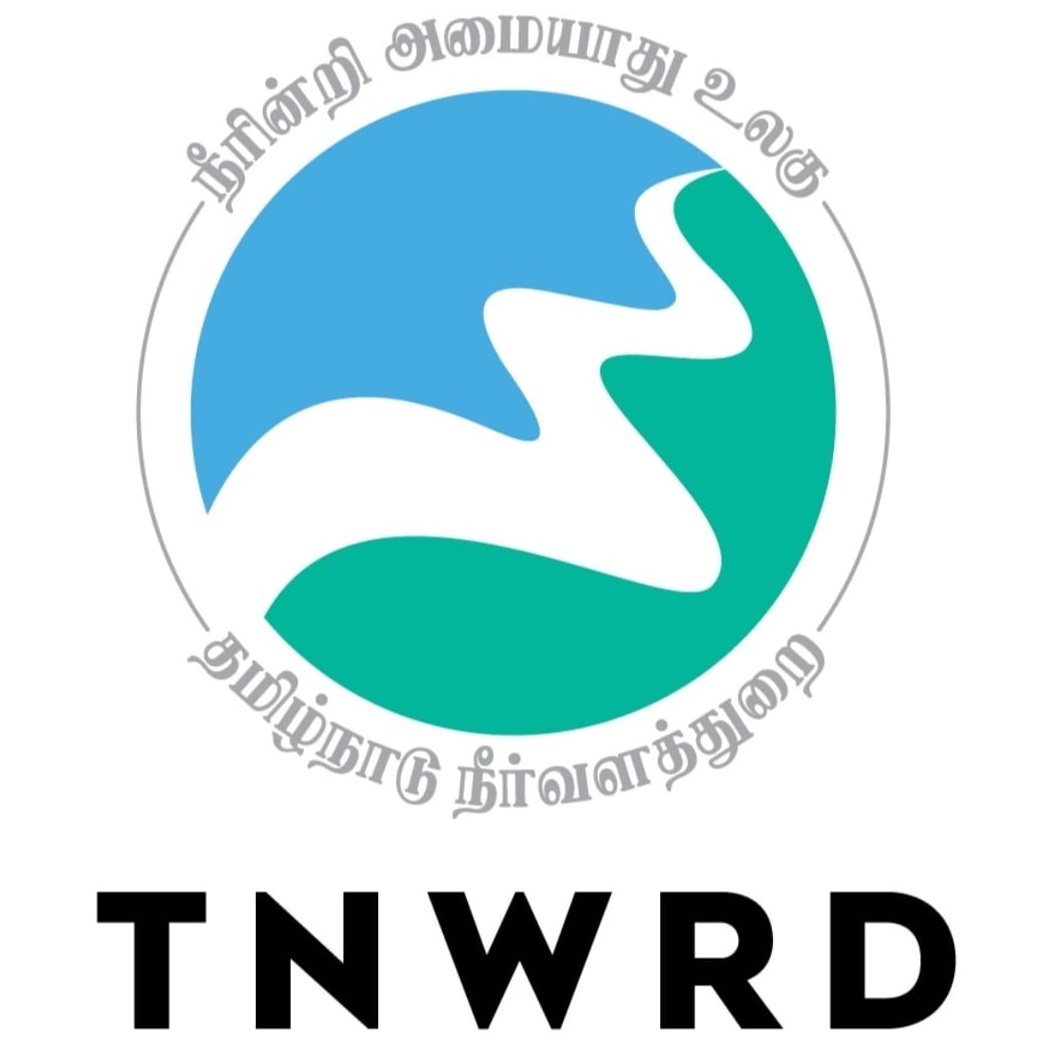 Flagship Schemes
2
Mordhana Dam, Vellore District
2.Athikadavu-Avinashi, Irrigation, Ground Water Recharge and Drinking Water Supply Scheme in Coimbatore, Tiruppur and Erode Districts
Attach Photo Only
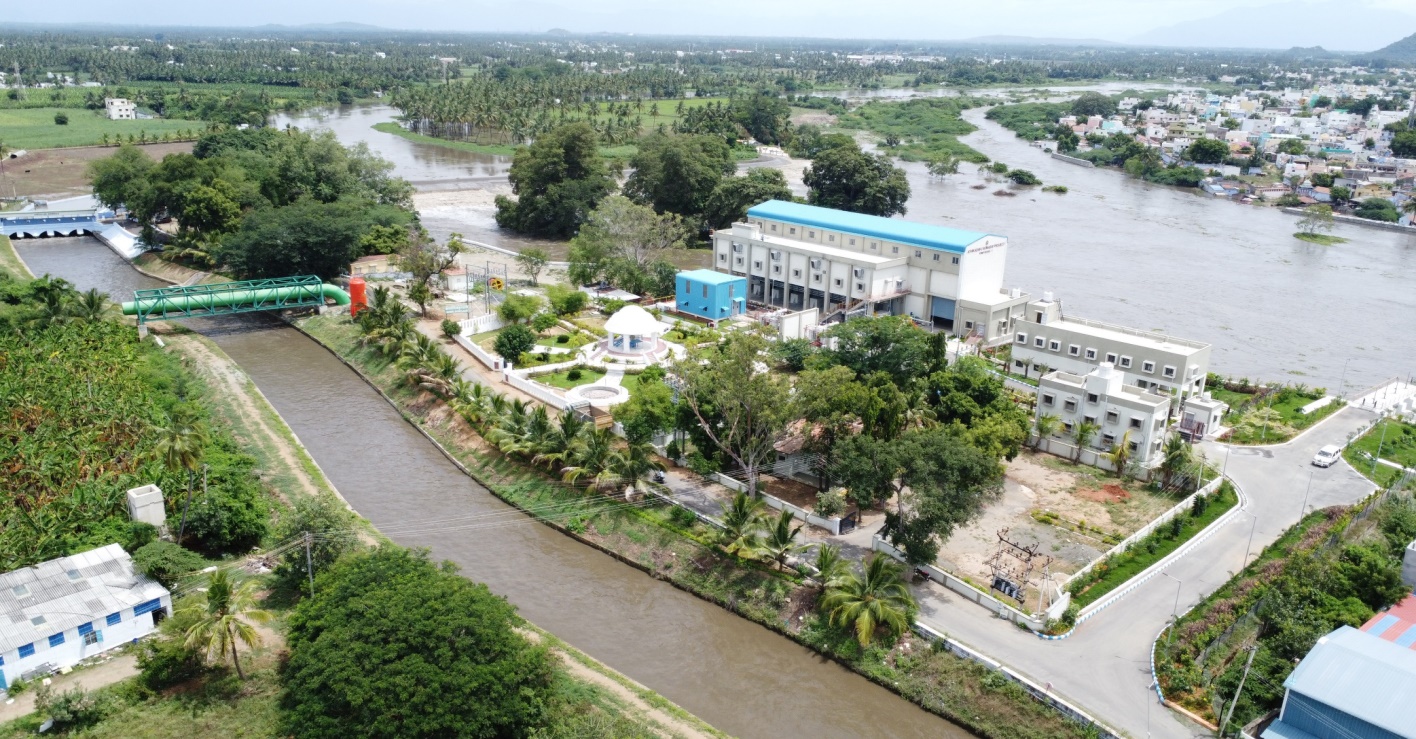 Announcement Year
2017-2018
Admin Sanction
2018
04.03.2019
Work Order Issued
Est. Cost (Rs. in cr)
Rs. 1916.42
Work Progress(%)
100 - Completed
Financial Progress (%)
92.80
Commenced on
25.12.2019
Prob. Date of Completion
Completed on 16.08.24
9902.06
Ayacut Benefited in Ha.
3
PROJECT INAUGURATED ON 17.08.2024
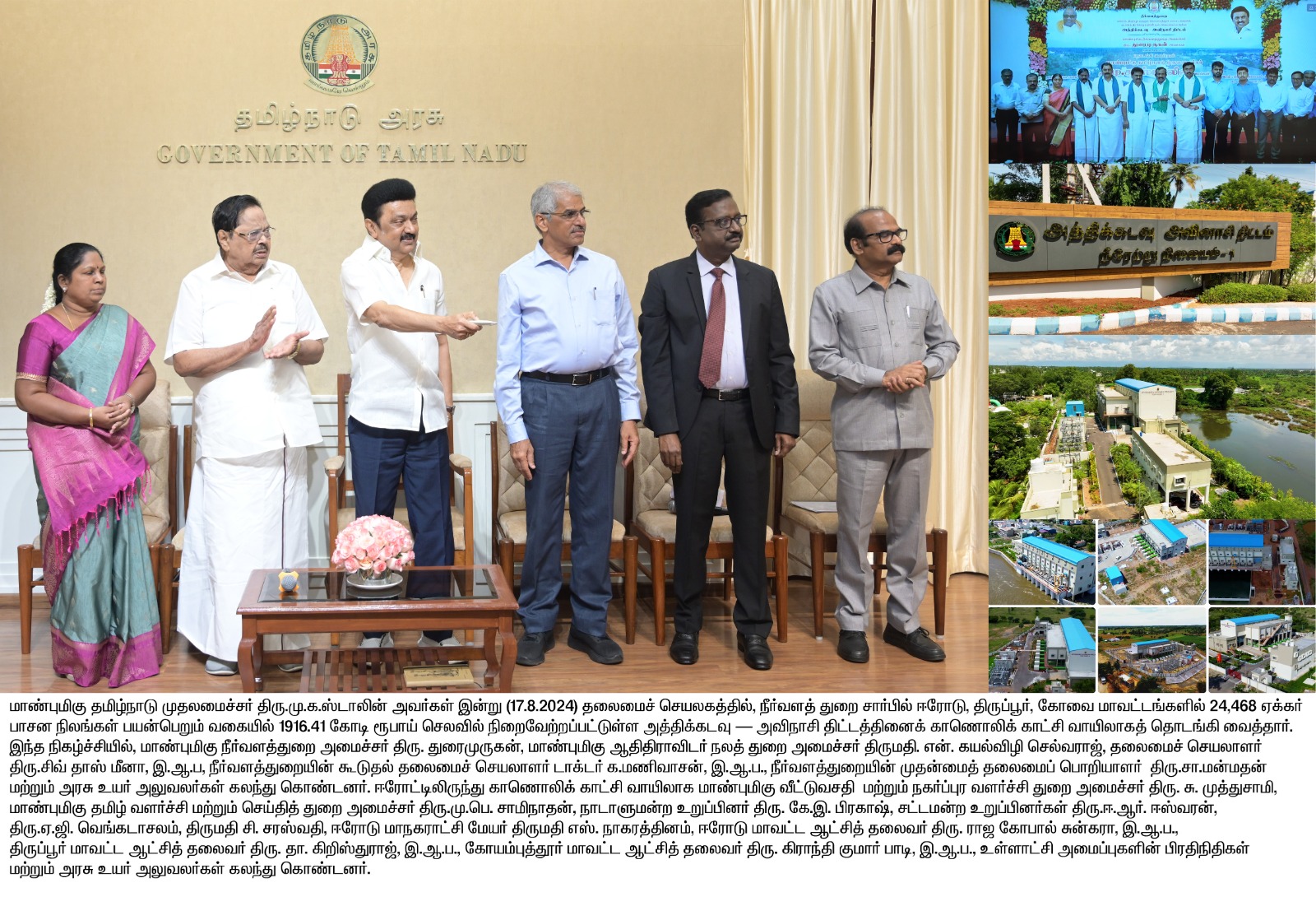 4
To lift 1.50 TMC of surplus water of the Bhavani River  from  the  downstream  of  Kalingarayan  Anicut  by  pumping  through pipelines for 70 days in a year at the rate of  250 cusecs.
To feed and fill 1045 Nos. of tanks / Ponds (32 Nos. of WRD tanks, 42 Nos of Union tanks and 971 Nos of village ponds).
To benefit the drought prone and ground water depleted areas (Critical:1 & Over-exploited:12) of Erode (Perundurai, Chennimalai, Nambiyur, Gobi,  Bhavanisagar blocks), Tiruppur (Uthukuli, Avinashi, Tiruppur blocks) and Coimbatore Districts (Annur,  Sulur, Sarkar Samakulam, Periyanaickenpalayam  and Karamadai blocks) for the benefit of an irrigable area of 24,468 acres.
6 Pump Houses have been constructed with erection of 46 Vertical Turbine Pumps and 1065 km length of pipe laid.
159.27 Mcft of water has been pumped from 17.08.2024 to 18.09.2024
5
6
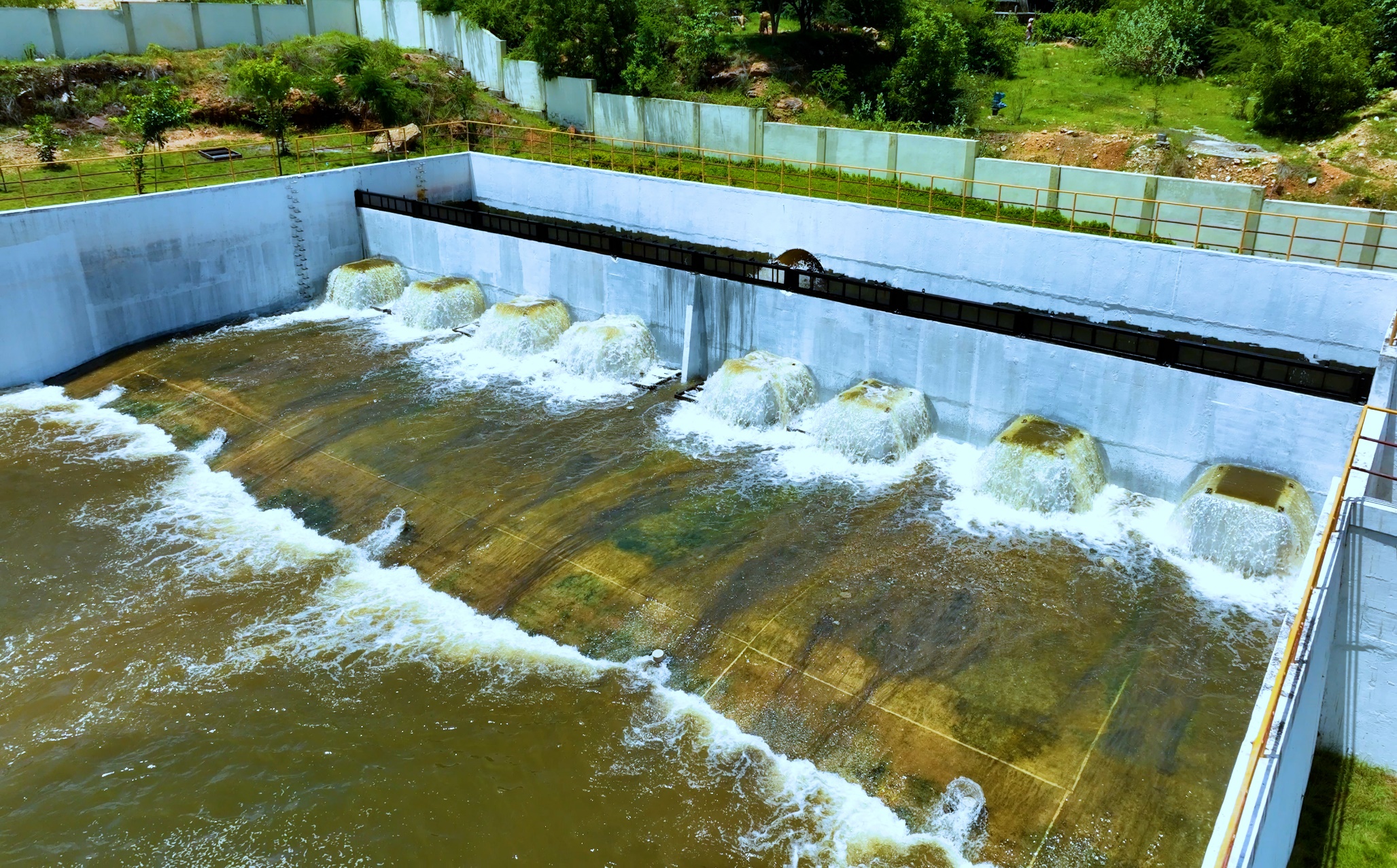 Forebay  Sump @ Pump House 2 - Nallagoundenpalayam
7
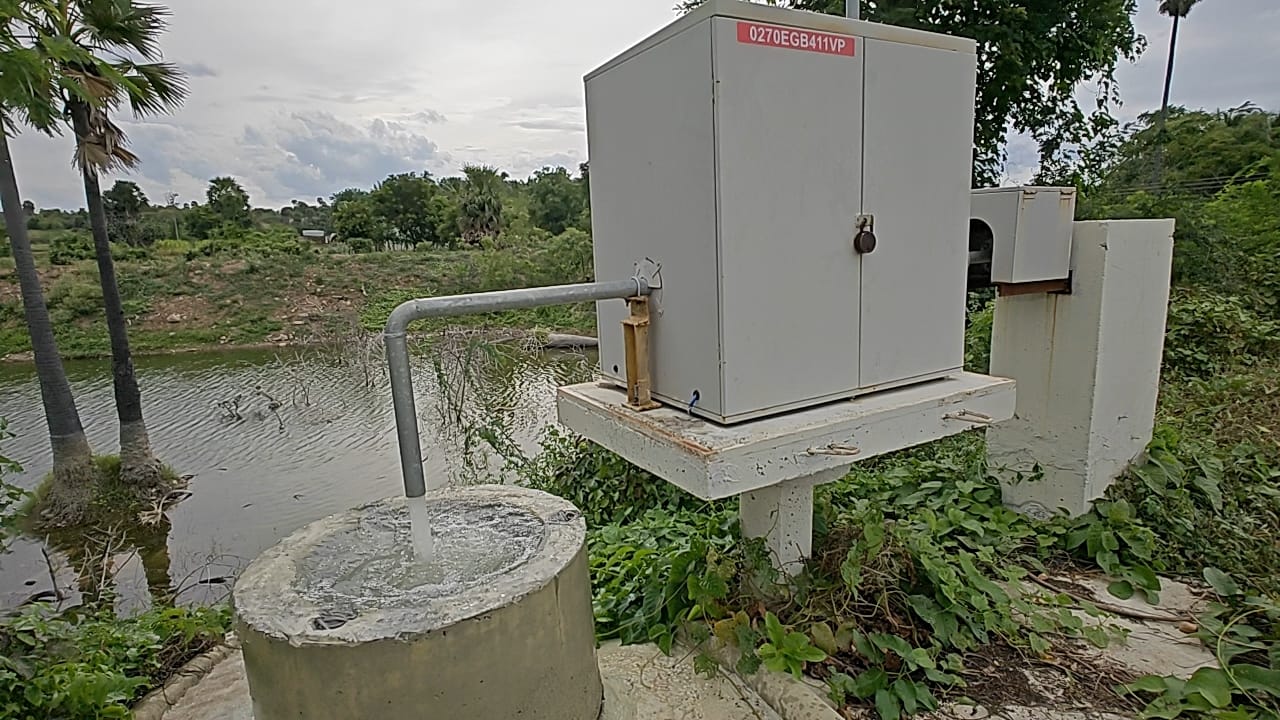 Pond ID : 0270EGB411VP
Pond ID : 0091TUK409VP
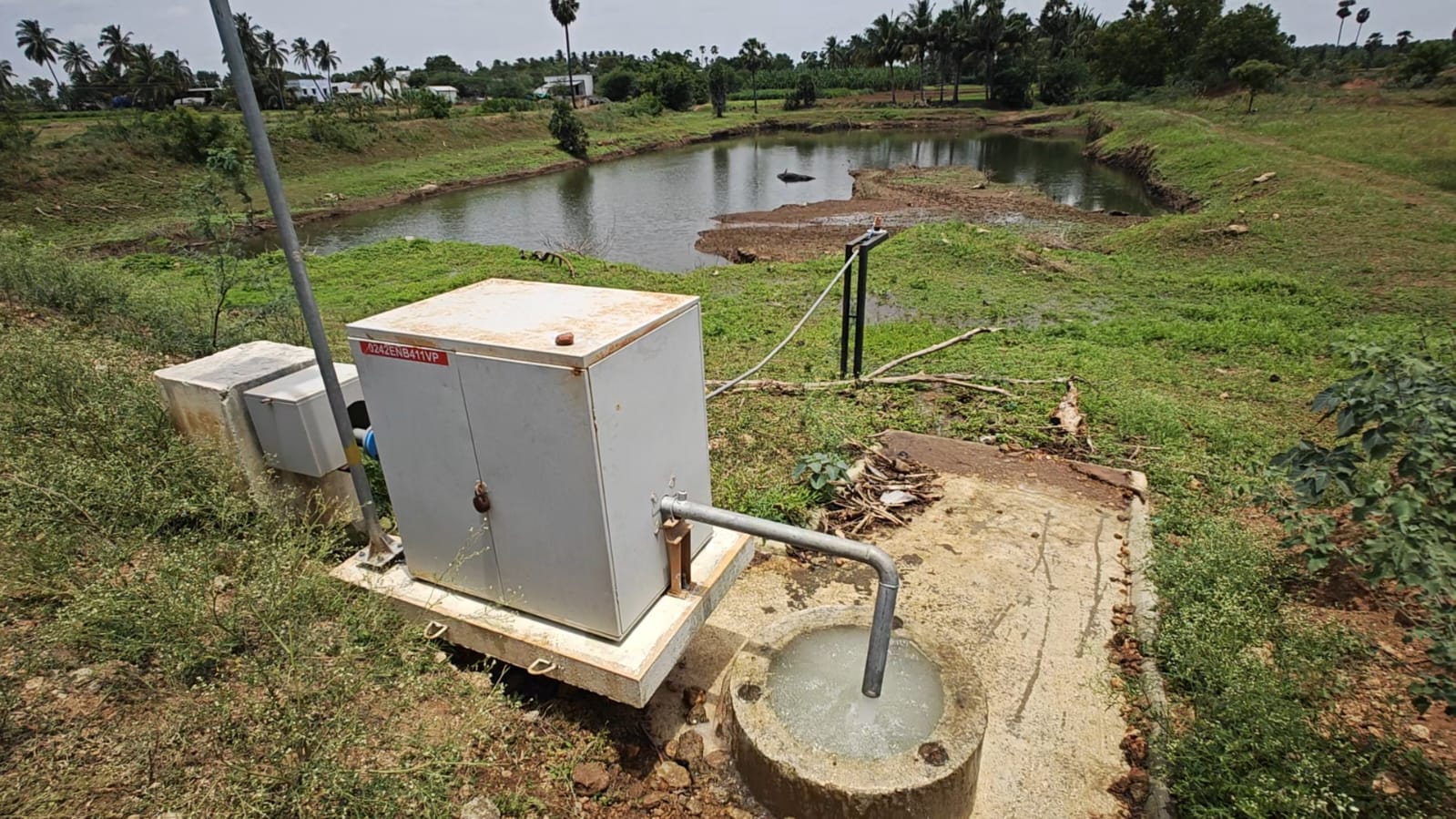 Pond ID : 0242ENB411VP
Pond ID : 0093EPD409VP
8